Asymptotic analysis
Based on chapter 10 of What Can Be Computed?
John MacCormick
Key distinction: vast gulf between exponential, polynomial, and logarithmic functions
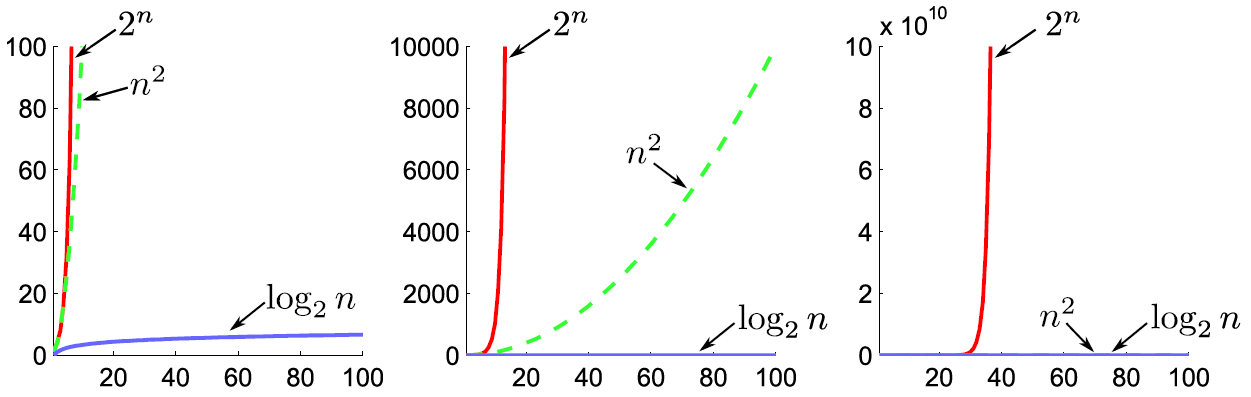 “Big-O notation” helps us formalize this distinction
The book exceprt explains a simple approach to big-O, via dominant terms
Examples
Ordered list of dominant terms
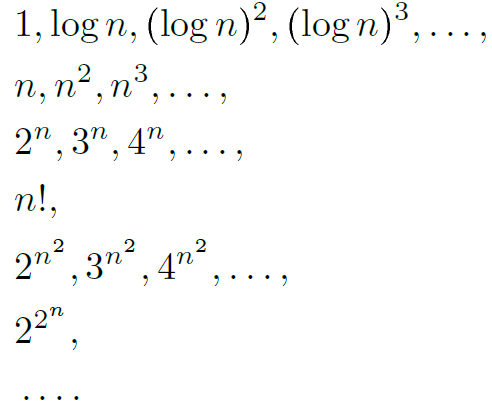 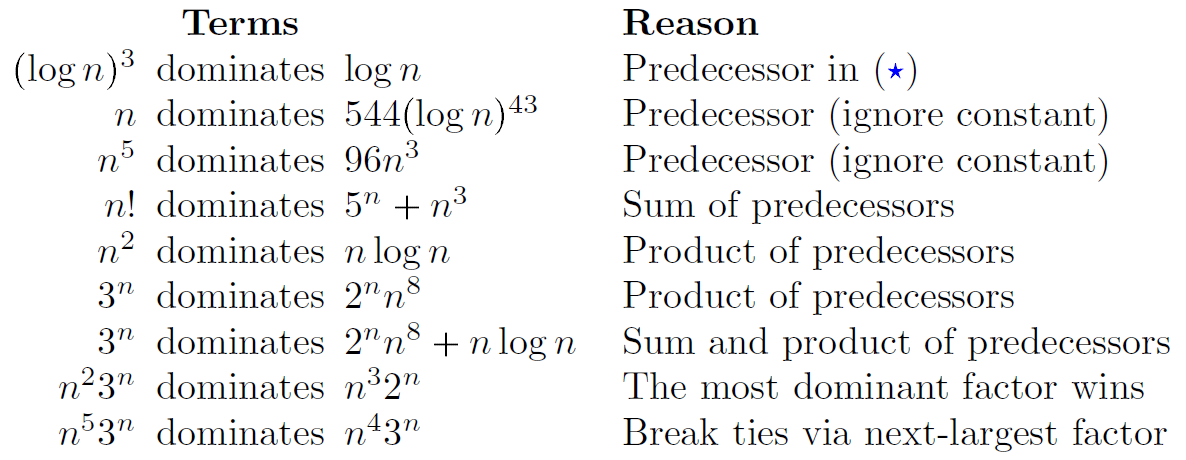 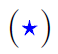 Examples of dominant terms
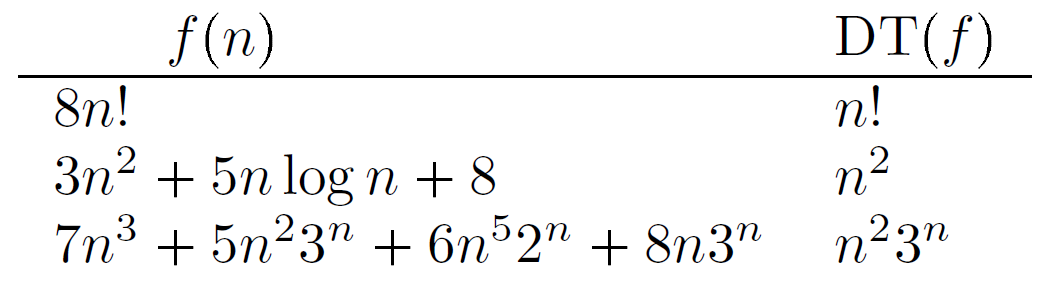 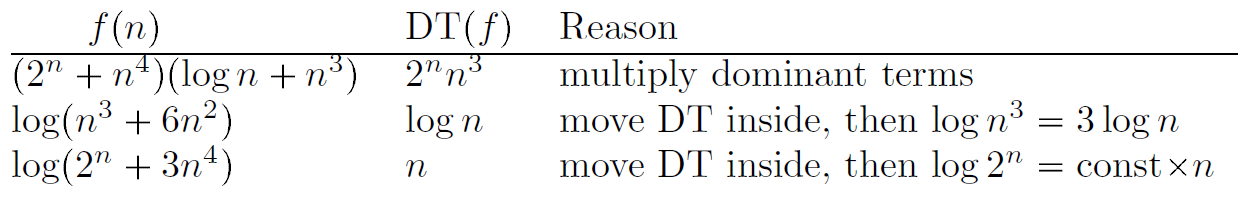 Practical definition of big-O notation
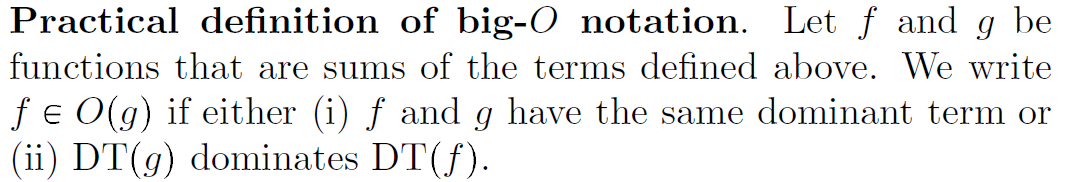 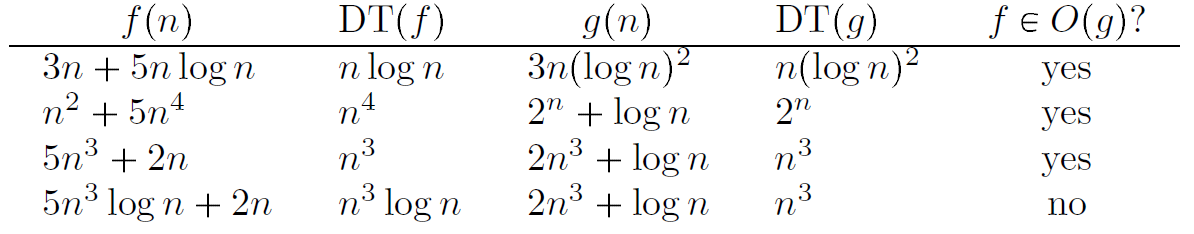 Formal definition of big-O notation
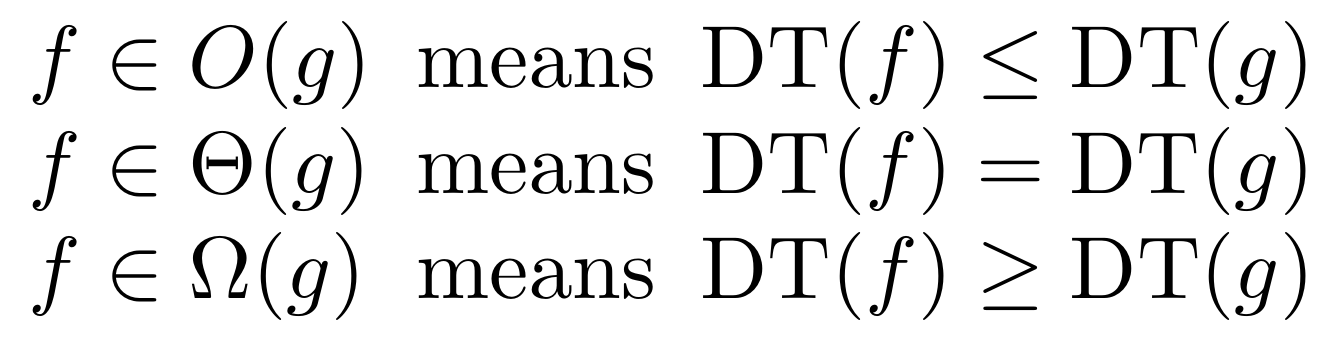 [See the separate handout for formal definitions of big-Omega, big-Theta and how to use them.]
Two common big-O mistakes
Program running time
Examples of program running time (example 2.8.4 in OpenDSA textbook)
For each snippet: 
What is input size? 
What is basic operation? 
What is asymptotic running time?
Best, worst and average case
See  
replaceFirstX in OpCountExamples.java
indexOf in AverageCase.java